الاسواق المالية
دبلوم عالي اقتصاد/كورس 1
2018/2019
الاستاذ المساعد
الدكتور يوسف عبدالله عبد
تتركز فكرة الأسواق المالية على العلاقة التي تربط بين حجم السوق وحجم الإنتاج ٬ فمع تطور حجم المشروعات إلى مشروعات كبيرة ٬ وتنوع نشاطها واتساع تصريف المنتجات ٬ وظهور نظام الإنتاج الكبير في السوق مع انفصال الملكية عن الإدارة ٬ ازدادت حاجة المشروعات لمزيد من الأموال ٬ الأمر الذي أدى إلى ظهور المؤسسات المالية التي تقوم بتجميع المدخرات من الأفراد وإقراضها لهذه المشروعات لتمويل عملياتها التجارية ٬ ومشروعاتها الاستثمارية ٬ ومع زيادة الطلب على الأموال من قبل المستثمرين والشركاء عن المعروض منه في السوق المالية ظهرت الأسواق المتقدمة مع الاهتمام بأسعار الفائدة على القروض والودائع لأجل .
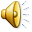 مفهوم السوق المالية
تتمثل السوق المالية بالمجال الذي يتم فيه الالتقاء بين رغبات الوحدات الاقتصادية ذات الفائض المالي ٬ والوحدات الاقتصادية ذات العجز المالي من خلال وسطاء سوق المال ٬ أو ما يطلق عليهم الوسطاء الماليون